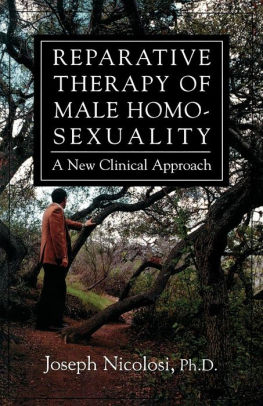 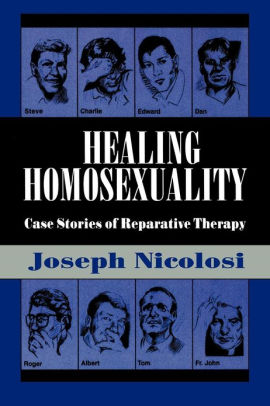 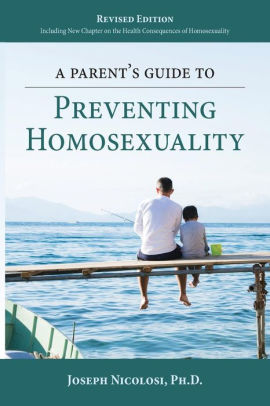 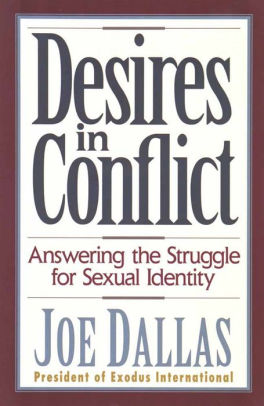 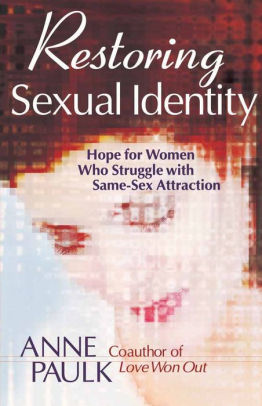 Is God’s Word being faithfully communicated? 
	• Integrity of Transmission	
	• Integrity of Translation
	• Integrity of Interpretation
Importance of Hermeneutics
• The stakes can be quite high if passages are not properly interpreted.
• As an ancient book, more effort is sometimes needed to understand it.
• Modern Evangelicals tend to overly spiritualize what they read in the Bible.
Gaps between them and us
1. Historical
2. Cultural
3. Environmental
4. Linguistic
5. Philosophical
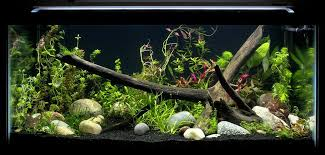 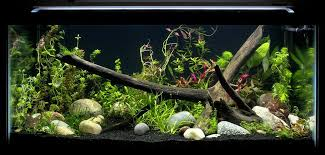 1. Do not distort Scripture. (2Peter 3:15-17)
2. Do not peddle the Word by watering it down to make it appealing and profitable. (2Cor 2:17)
3. Know the Scriptures. (Matt 22:29)
4. Handle the Word of God correctly. (2Tim 2:15)
COMMON MISTAKES(In No Particular Order)

1. Viewing the passage as though it was written to me. 
2. Failing to appreciate the passage’s genre.